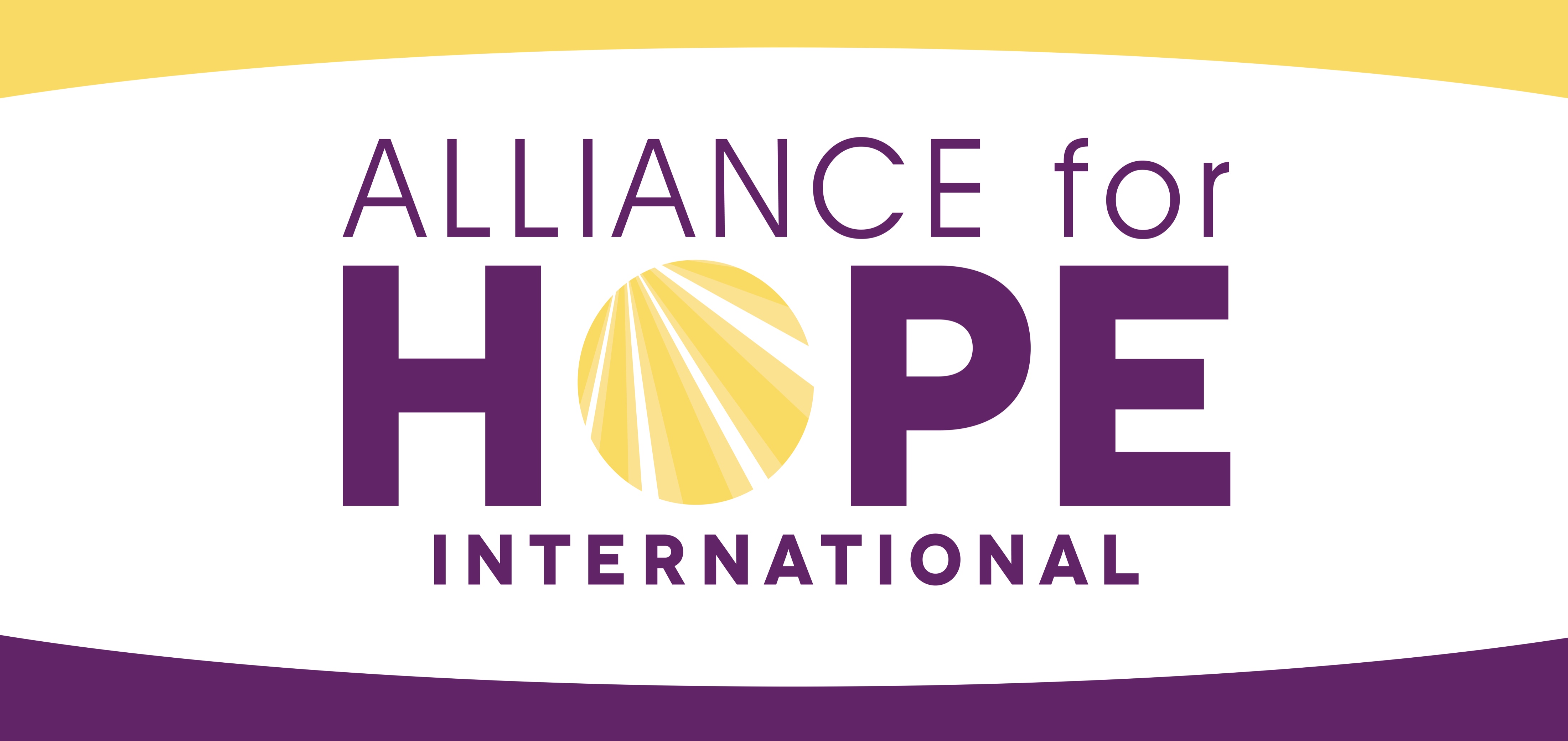 February 2017

Natalia Aguirre
Alliance for Hope International
[Speaker Notes: Thank you for being here today to talk about such a critical public health epidemic at a truly important time in our country. Interpersonal violence affects our communities and its impact see no racial boundaries, economic differences or religious affiliation. It is something that not only impacts us in the now but for generations to come.]
We honor those who have lost loved ones to domestic violence
From 2001 - 2012
American Troops killed in Afghanistan and Iraq: 6,488
American women murdered by current/former male partners: 11,766

3 women murdered a day by a current or former male partner
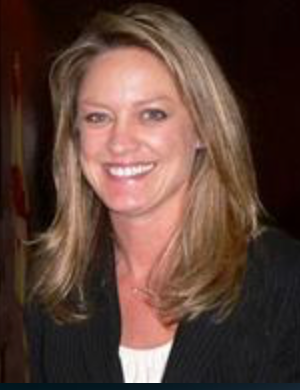 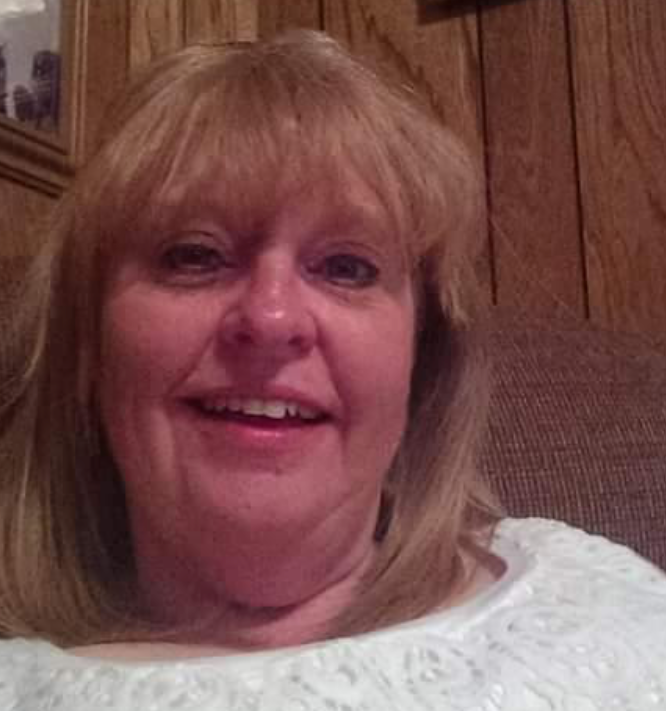 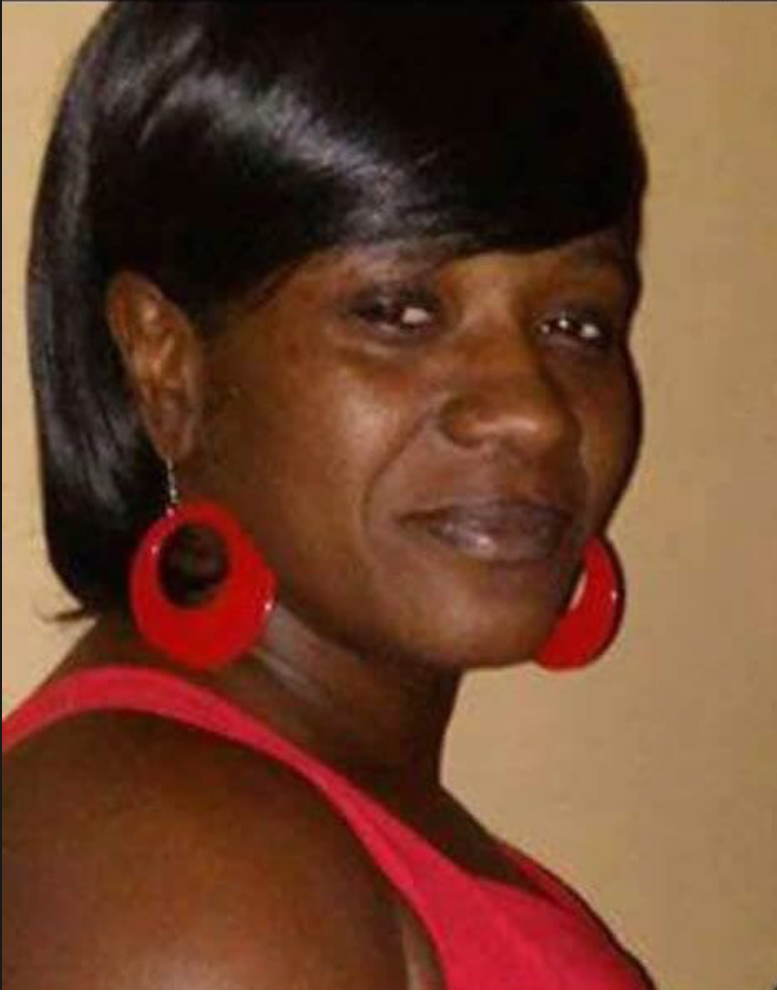 [Speaker Notes: As we always do at Alliance for hope – we begin every presentation honoring those who have lost their lives or loved ones to domestic violence. 

From 2001 to 2012 READ FROM SLIDE	
That means an average of 3 women are murdered EVERY Day by a current or former male partner. And these statistics do not reflect the number of men who loose their lives as well. 

Alisa Kinsaul – Panama City, FL

Quadeedrah Clinton –Charleston, SC
Louann Anderton - West Valley City, UT]
We recognize those that risk their lives to protect us…
20 out of 91 Police Officers killed responding to a domestic violence calls from 2010 – 2014
2 out of 5 mass shootings from 2009-2012 began with a gunman killing a girlfriend and wife
[Speaker Notes: And at the same time – we want to recognize the law enforcement officers who risk their lives to protect us and our communities: 

Domestic violence calls lead to more police fatalities than any other type of call. Out of 91 cases of police fatalities that occurred from 2010 to 2014 22% of the police officer deaths occurred when responding to a domestic violence disputes 

Similarly as shocking 2 out of 5 mass shootings from 2009-2012 began with a gunman killing a girlfriend and wife]
Family Justice Centers/MDTs ARE Homicide Prevention
If, homicides are Predictable they are therefore… Preventable!
[Speaker Notes: Data and research in the field demonstrates that homicides are predictable and if they are predictable– then they must be preventable!

Since 2002 Family Justice Centers have demonstrated just that – the power of collaboration.  And they have become the beacon hope in our communities and are an evidence based Homicide Prevention strategy.]
Family Justice Centers are the “Smart Phone” of the movement
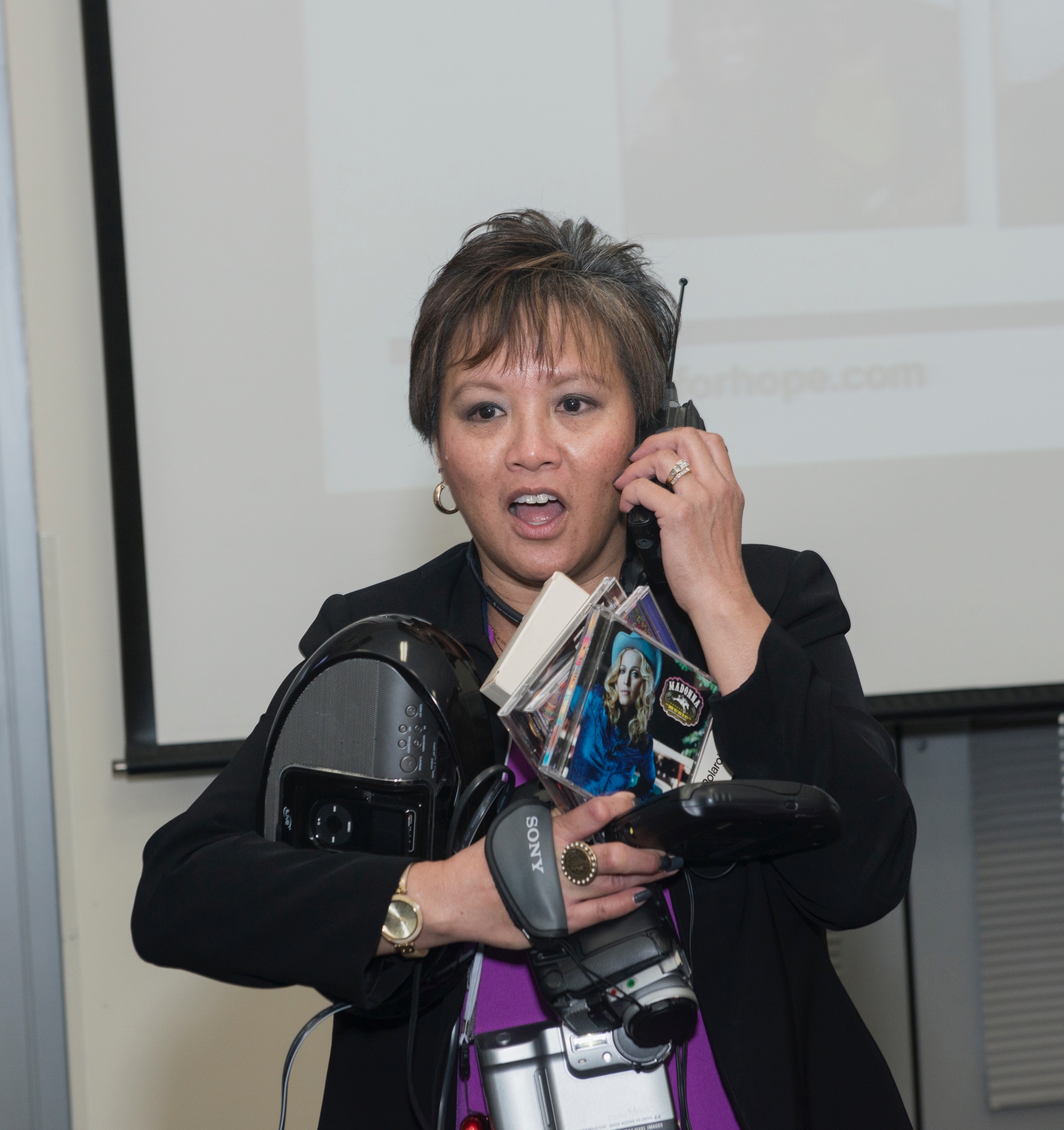 [Speaker Notes: So what exactly is a Family Justice Center? Here is the easiest way to explain it. 

Remember when we had boom boxes and walk mans and eventually Discmans to listen to music? You had Planners and alarm clocks to schedule your time, polaroid and video cameras and then eventually digital cameras came along to capture your favorite moments. 

Then one day along came the smart phone and put all of these tools in one place! That is a family Justice Center for victims of interpersonal violence. Family Justice Centers are the smart phone of the movement!]
Product of the Battered Women’s  Movement
[Speaker Notes: And we recognize the long and arduous work of those before us. Family Justice Centers are the product of the Shelter movement in America in the 60’s and 70s. We honor the feminist movement who pushed to change laws, create community response teams and advocated for monumental federal legislation such as the Violence Against Women’s Act. It is through their critical and foundational work that Family Justice Centers came into existence]
The Beginning of a Movement
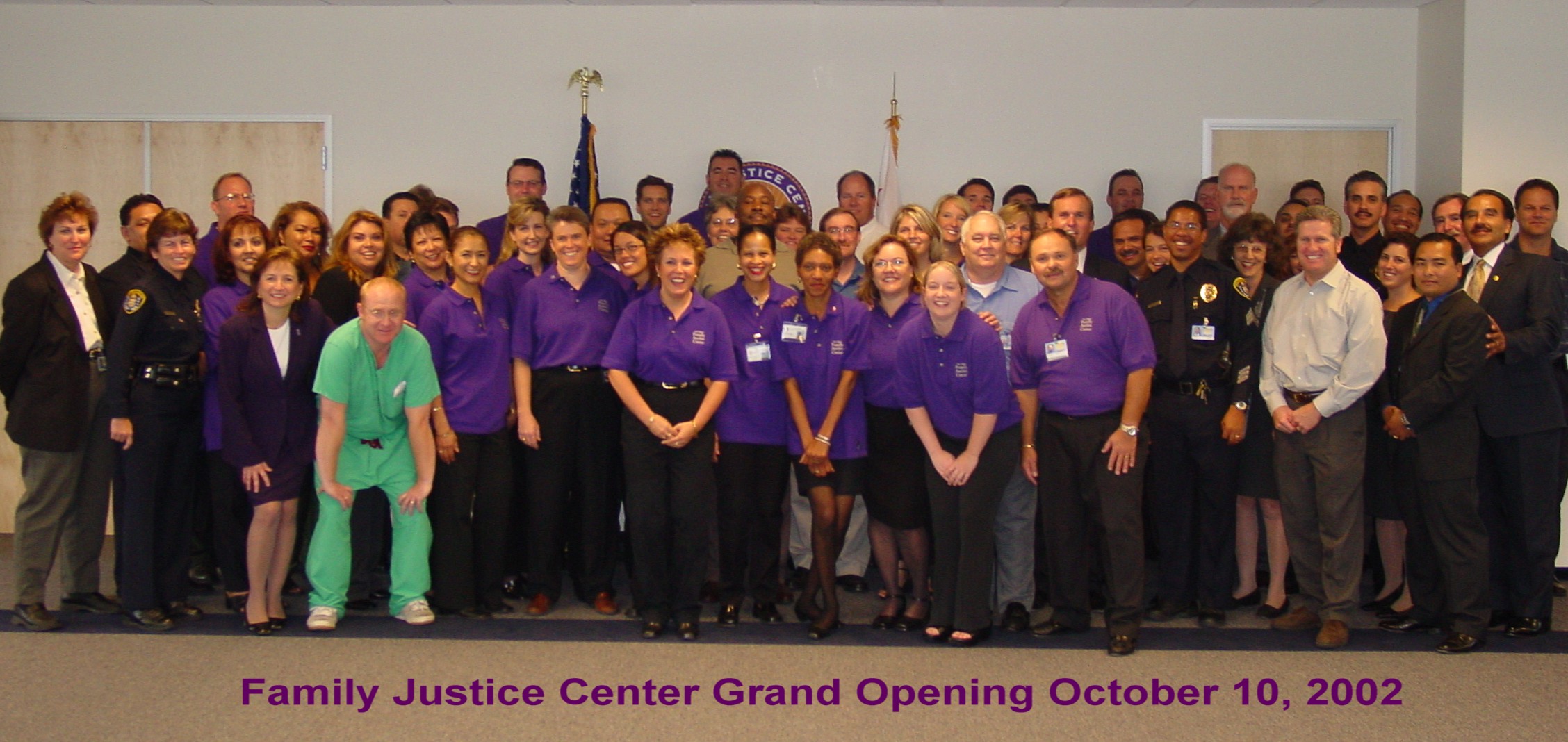 [Speaker Notes: In 2002 the first Family Justice Center opened in San Diego by then City Attorney Casey Gwinn and Family Justice Center Director Gael Strack – serving over 1000 survivors and their families per month. Quickly word spread of the phenomenal work being done to prevent homicides and reduce recidivism in the City of San Diego catching the eye of President Bush’s Administration.]
President’s FJC Initiative Announced in October 2003
[Speaker Notes: Then in October of 2003 President Bush announced the Presidents Family Justice Center Initiative – which provided more than $20 million dollars to open the first 15 Family Justice Centers in communities around the country.]
The Family Justice Center Movement
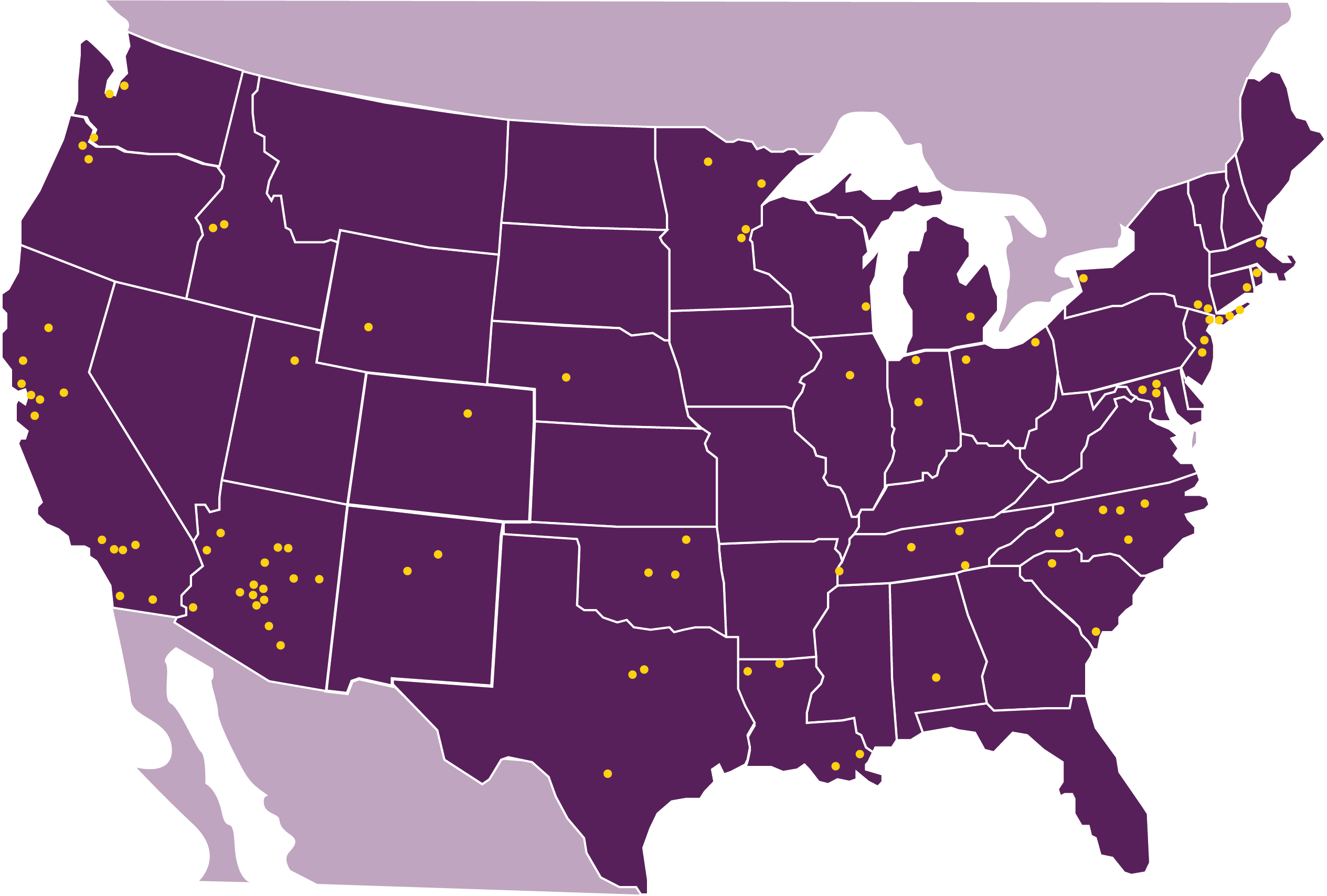 [Speaker Notes: Since the Presidents Family Justice Initiative the Family Justice Center movement has expanded rapidly. 

An environmental scan funded by the National Institute of Justice demonstrates that there are over 137 Family Justice Center and similarly Multi-agency Models in the Country. 
Alliance for HOPE International estimates that 
½ coordinated by shelters/community-based DV/SA agencies 
½ coordinated by District Attorney’s Offices or Police Departments or public agencies

Family Justice Centers exist in Rural, Suburban Urban and Tribal Communities across the country, uniquely reflecting the needs of their community. Family Justice Center serve survivors of domestic violence, sexual assault, child abuse, elder abuse, and human trafficking.]
Maslow’s Hierarchy of Needs
[Speaker Notes: Family Justice Centers are rooted in the belief that to break the cycle of violence in the life of ONE person – let alone several generations Maslow’s hierarchy of needs must be met during service delivery. 
And as you may well know the basic principle behind Maslow’s hierarchy of needs is that you cannot address people’s needs of belongingness, and self-worth without addressing their BASIC physiological needs first (food, shelter, water, safety clothing and sleep).]
Start Small
Family Justice Center
Dream Big
Self Sufficiency
Job Training
Dress for Success
Childcare
Camping and Mentoring
Wellness Center
Mental Health Center
Interfaith Counseling
Meditation
Counseling
Child Resource Room
Adult Therapy
Law Enforcement
MDT
Child Abuse and
Sexual Assault
Medical Forensic Medical Examination Room
Prevention
Social Services
DCF
Housing Services
Cultural and Linguistic
Advocacy
Prosecutor 
and
Civil Legal Services
Adapted from: 
The Center for Women and Families of Eastern Fairfield County, Inc.
11
[Speaker Notes: And under ONE ROOF Family Justice Centers do just that. They provide crisis intervention to address those physiological needs – and they also focus on the holistic needs of survivors and their families. 

Through advocacy services, counseling, legal help, medical support, health and wellness, job training and self sufficiency training survivors and their families are wrapped with services increasing their chances of leaving the abusive relationship and breaking the cycle of violence.]
Informed by Evaluation
2004    PFJCI Assessment Study
2007    Alameda 3 yr. Outcome Study
2007    San Diego FJC Study/Alliant Uni.
2008    Nampa FJC/Boise St.
2009    San Diego FJC Study/SD State Uni.
2009    Alameda County Comparison Study
2010    NYC FJC Outcomes Study
2013    California Evaluation 
2015    Camp HOPE Research
2016    National Institute of Justice Scan
2016    Camp HOPE Research
2017    Family Justice Center HOPE Research
[Speaker Notes: And our outcomes and work has been informed by evaluation. Since 2004 Family Justice Centers have been pushing for research that shows the effectiveness of their work from changes in prosecution outcomes, to survivor defined success, to reduced number of domestic violence calls, increased collaboration and positive systematic changes for survivors and their families.]
Multiple data sources to reflect multiple perspectives
Buy-in from staff essential when they are key to data collection
Mixed methods data collection allows evaluation team to build rapport and trust with FJC staff and include perspective of victims / survivors
Triangulation of data sources for same indicator enhances validity of the data
Credit To: 
EMT Associates, Inc.
[Speaker Notes: One of the most exciting things about our evaluation is that we collected data in 5 different ways:

-Family Justice Center staff and partners participated, using both focus groups and an online survey
-From survivors, we gathered data through focus groups and self-recorded interviews – in both English and Spanish
-We also interviewed the 8 Family Justice Center directors
-From 4 of the sites, we gathered services information through their administrative data and we also gathered criminal justice data
-And we gathered data through observations and a walk-through that we did during site visits at all 8 sites.

We used this mixed methods data collection strategy as part of the collaborative, participatory evaluation approach.

The main advantage of this approach is our ability to enhance the worthiness or validity of the data by having data from so many different people and so many different sources.]
Research shows Survivors WERE supported 5 ways
Credit To: 
EMT Associates, Inc.
[Speaker Notes: Through survivor interviews an independent  2013 California Family Justice Initiative Evaluation found that

Survivors access to family justice centers was supported in 5 key ways:

1. it was easy for survivors to come
2. They received high quality services– that was described in 3 ways:

-knowledgeable and friendly family justice center staff
-ability to get specialized help
-and fast effective service coordination

3. Survivors felt supported, encouraged, welcomed, protected and safe, comfortable, and not treated like a number

4. And because FJCs connect the criminal justice system with community based agencies survivors came into contact with a knowledgeable referral source such as court, a shelter, or police and this was linked to a smooth transition into family justice center services

5. In addition survivors felt FJCs were helpful because FJCS do not turning anyone away, have food available, easy parking and transportation assistance, all in a central location.]
Drop in Homicides
Brooklyn FJC has served 19,972 clients in 2015 alone:
2002 – 36 homicides 
2005 – Family Justice Center Opens
2010 – 27 homicides
2012 – 24 homicides – Borough wide FJC Initiative Announced
2013 – 26 homicides
2014 – 6 homicides 
2015 – 3 homicides that is a 91.67% DECREASE
[Speaker Notes: And the numbers speak for themselves. In 2015 alone the Brooklyn Family Justice Center has served over 29,972 survivors and their families. Before opening the Family Justice Center in 2002, Brooklyn had 36 homicides. The Mayor’s Office to Combat Domestic Violence began to fund City wide Family Justice Centers in 2012 and since then DV Homicides in Brooklyn have dropped dramatically. In 2015, there were 3 DV Homicides a 91.67% decrease since 2002!]
Drop in Homicides in San Diego…
[Speaker Notes: Similarly in San Diego there has been a steady decline of DV homicides since the Opening of the Family Justice Center in 2002.]
Drop in DV Trials – 1st year in San Diego after the Family Justice Center opened
2002 
81 jury trials
2003
24 jury trials
[Speaker Notes: Family Justice Centers have also led to a decrease in DV Jury Trials. In San Diego, there were 81 jury trials for domestic violence crimes – and in 2003 (just one year) that number was down to 24.]
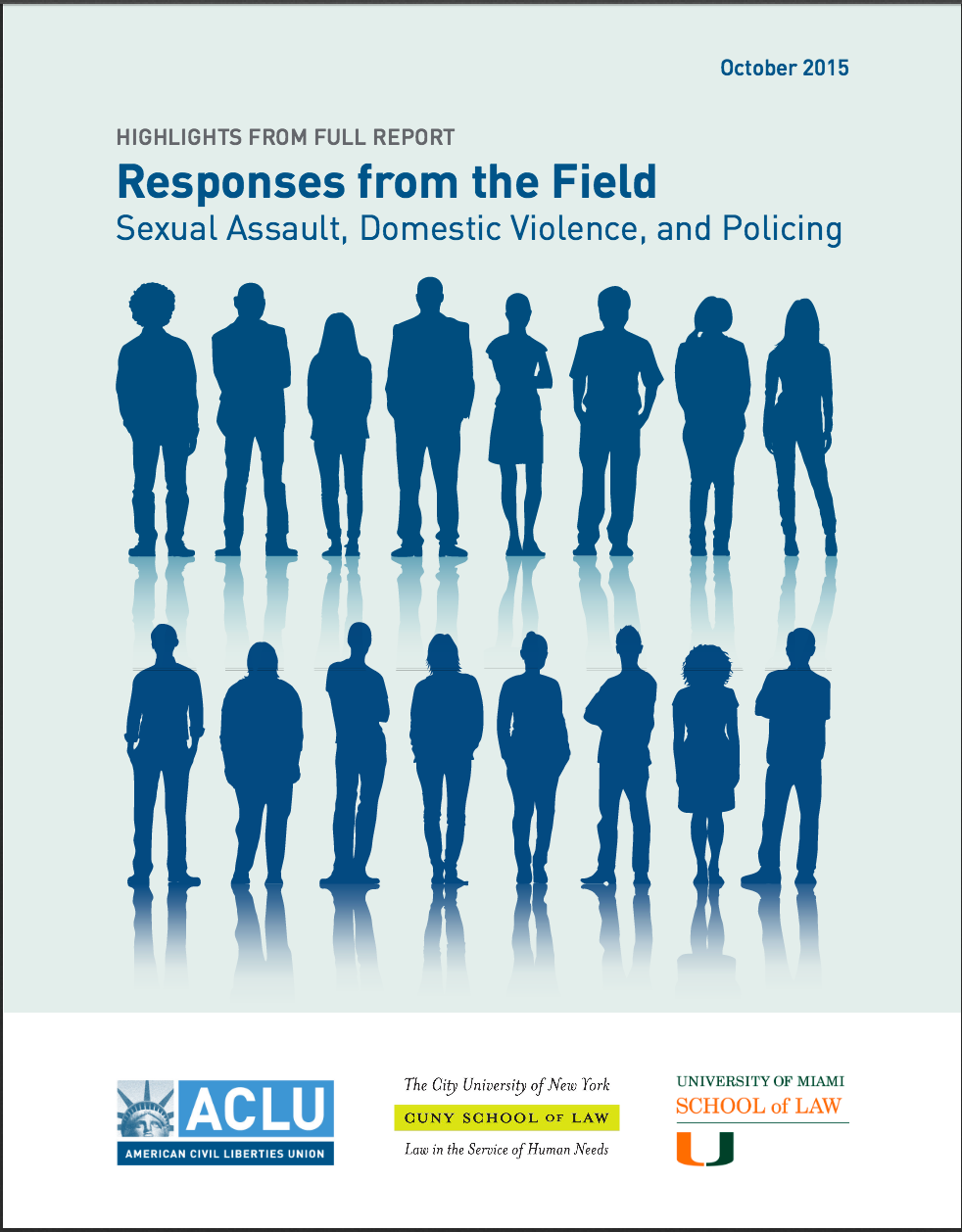 ACLUUniversity of Miami Study
[Speaker Notes: As mentioned previously, Family Justice Centers have led to systemic changes in our communities. Though this ACLU report was not intended to focus on mitigating factors to police bias, advocates identified -- Co-located advocates and police officers, multi-disciplinary teams, and specifically Family Justice Centers as a critical way to mitigate police bias around the country.]
Research on Children Exposed to Domestic Violence
75% of children became victims as adults

78.6% of children became perpetrators as adults
[Speaker Notes: http://dev.cjcenter.org/_files/cvi/Generation%20Cycles%20IPVforweb.pdf 
http://dev.cjcenter.org/_files/cvi/Gang_Crime_Victimization_final.pdf 

The National Youth Survey Family Study sampled 1,683 families and followed 353 second-generation parents and their third-generation offspring over a 20-year period and found that 

75% of children exposed to DV became victims as adults
And 
78.6% of children exposed to DV became perpetrators]
[Speaker Notes: Though these statistics are grim – Family Justice Centers have found ways to mitigate the impact of this Trauma. 

Remember Maslow’s Hierarchy of Needs? Possibly most meaningful work of Family Justice Centers has been documenting the scientific changes of HOPE in survivors and their children through thoughtful and intentional programming in our Centers. 

Hope is the single most important predictor of long-term outcomes in the lives of survivors.  High hope people navigate their way through trauma better than low hope people.  Using the Hope Index, we measure Hope before and after we work with children and adult survivors of violence and abuse.]
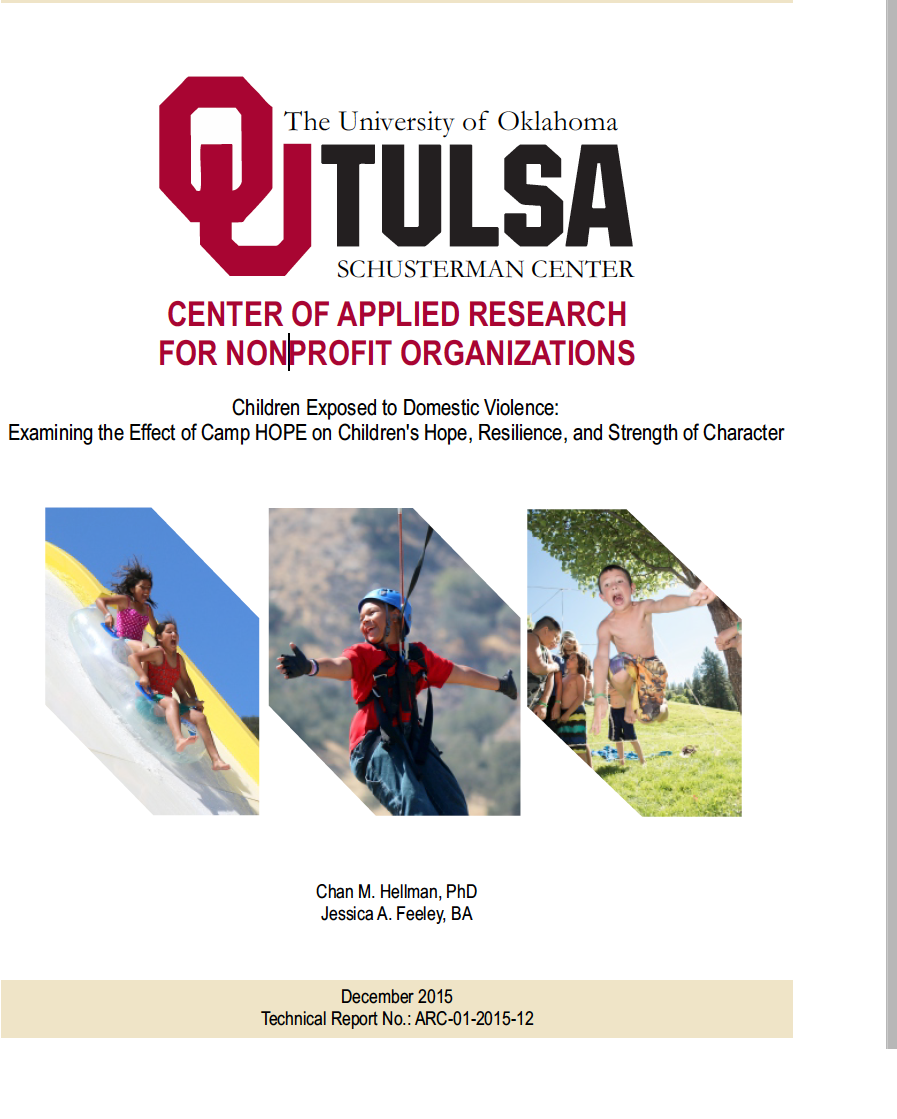 Camp HOPE a program in Family Justice Centers across the US.
[Speaker Notes: As we finalize the research for 2016 – I share with you some of the incredible changes in hope and resiliency we have seen in the children exposed to domestic violence we have seen through Family Justice Center programs like Camp HOPE.]
Children’s Hope Scale 2015
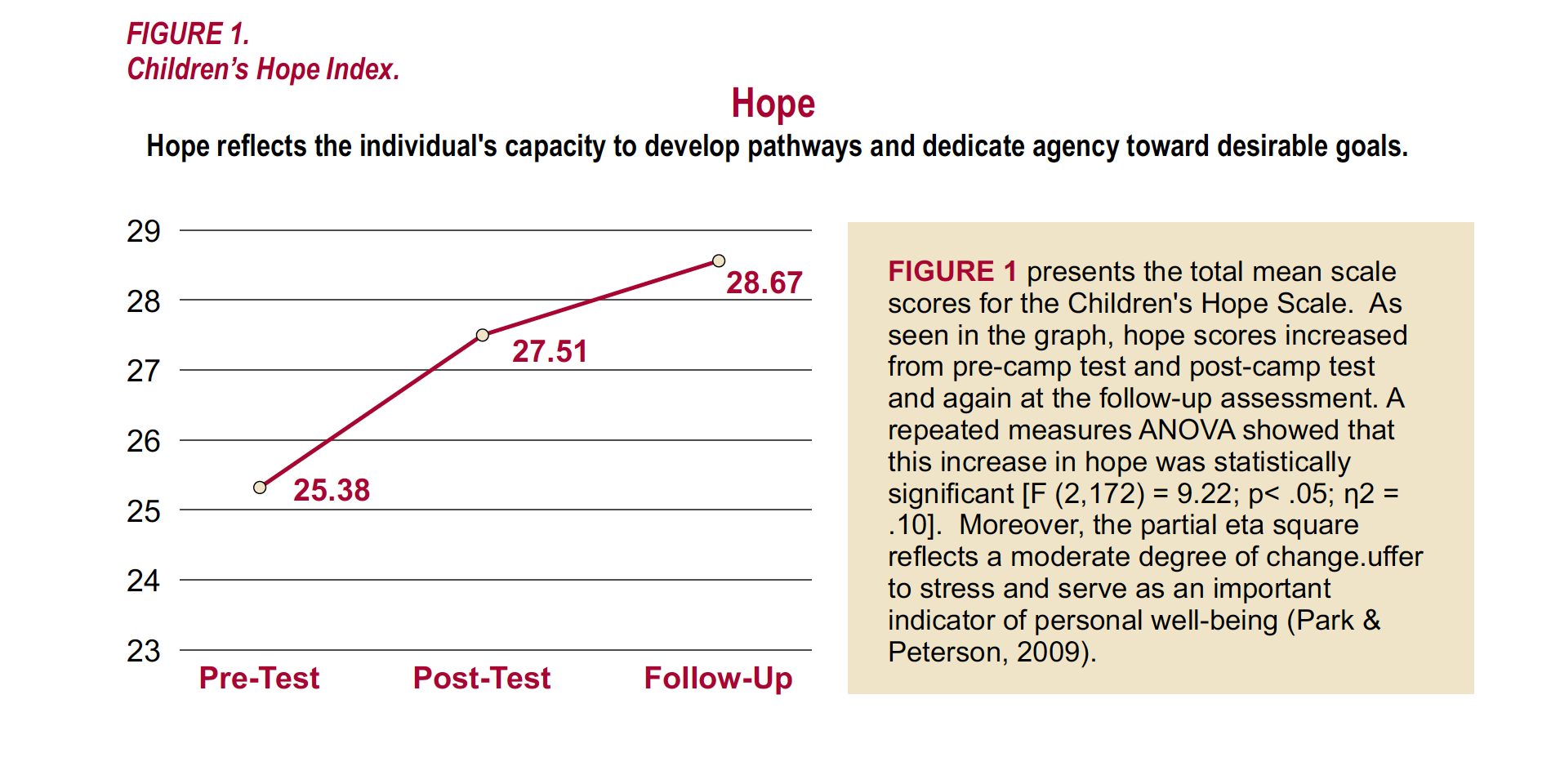 [Speaker Notes: The validated HOPE Index is conducted before camp – after camp, and 30 days after camp and we see that Children who participated in Camp HOPE had a statistically significant change in their level of HOPE.]
Resiliency Scores in 2015
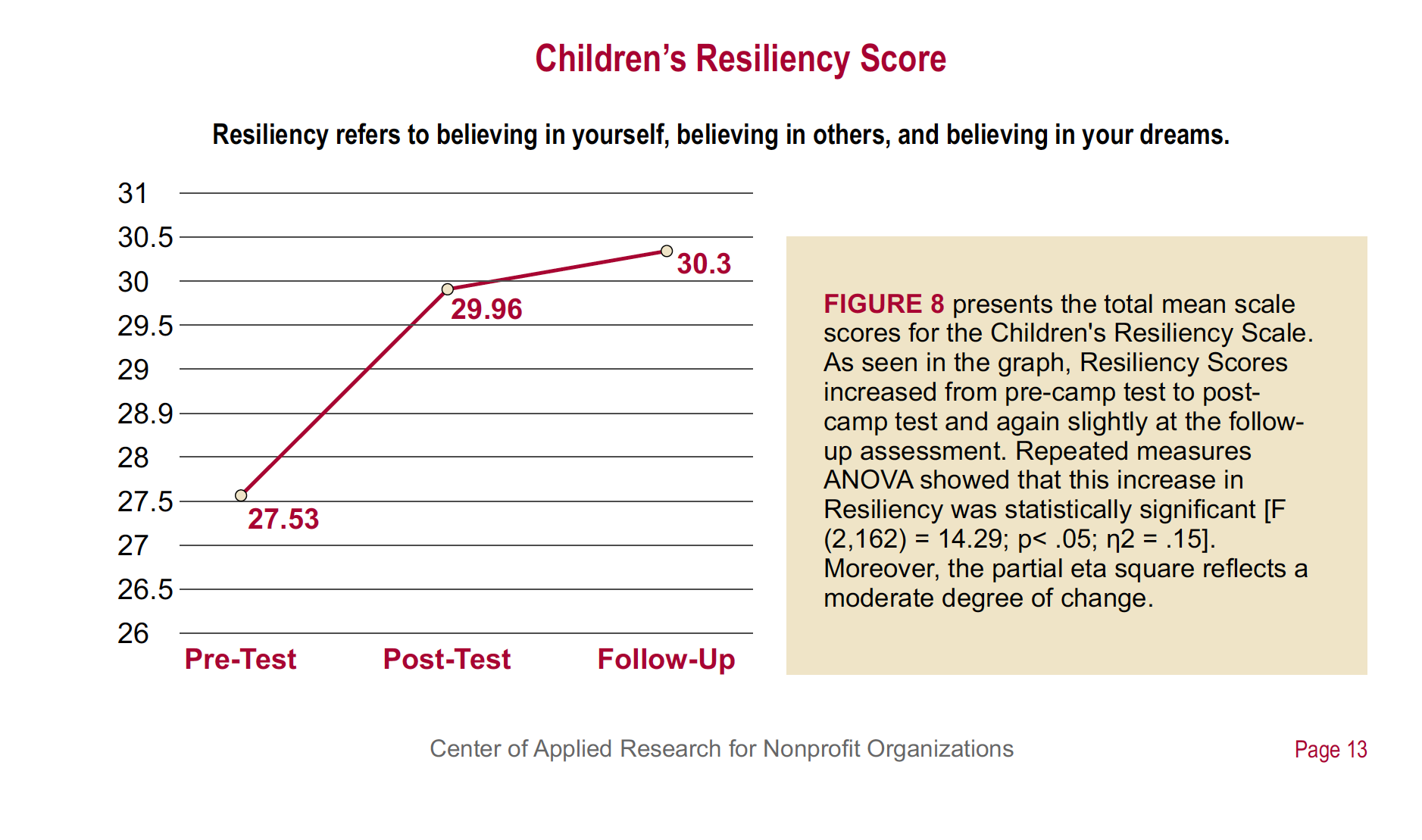 [Speaker Notes: This includes a statistically significant increase in resiliency scores. 

This year the research was published in the Child and Adolescent Social Work Journal further demonstrating the evidence based practices and effective programs implemented by Family Justice Center communities across the country.]
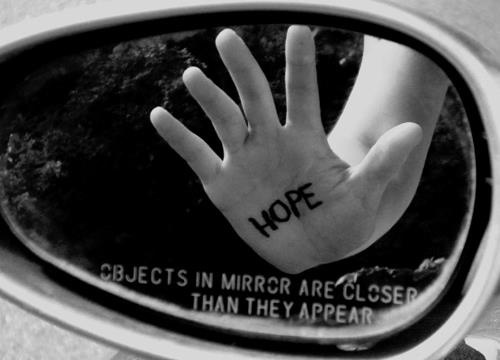 Questions? Thank You!
Natalia Aguirre
Alliance for HOPE International
Natalia@allianceforhope.com
[Speaker Notes: It is through this comprehensive and holistic work that family justice centers continue to change the outcomes for survivors and their children and bring hope to communities. 

Thank you! I believe there is a short time for questions]